Figure 4. (A) ERP waveforms elicited by the standard color change stimulus under attended (red tracings) and unattended ...
Cereb Cortex, Volume 17, Issue 10, October 2007, Pages 2468–2477, https://doi.org/10.1093/cercor/bhl154
The content of this slide may be subject to copyright: please see the slide notes for details.
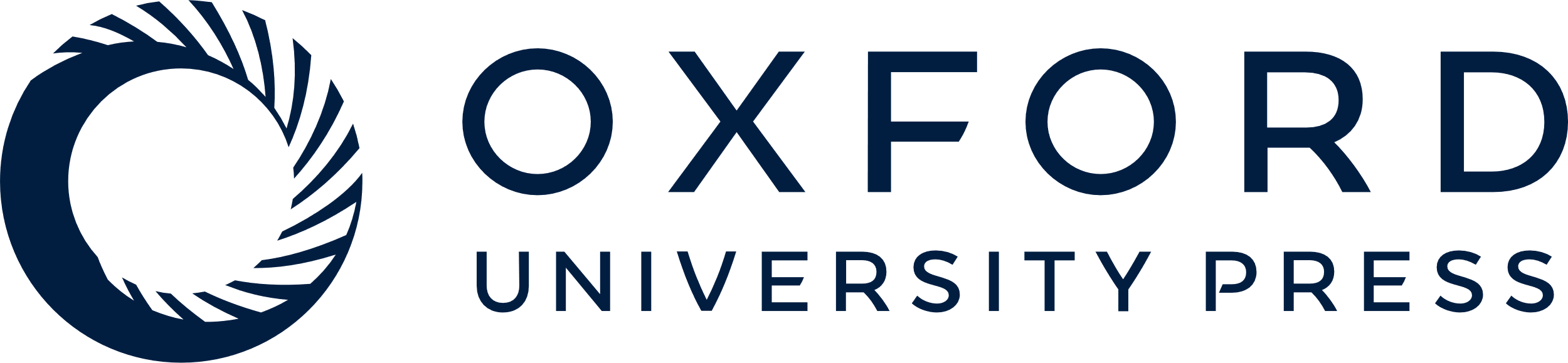 [Speaker Notes: Figure 4. (A) ERP waveforms elicited by the standard color change stimulus under attended (red tracings) and unattended (blue tracings) conditions averaged over all subjects. (B) ERF waveforms elicited by the color change stimulus in attended and unattended conditions averaged over all subjects.


Unless provided in the caption above, the following copyright applies to the content of this slide: © The Author 2007. Published by Oxford University Press. All rights reserved. For permissions, please e-mail: journals.permissions@oxfordjournals.org]